Возвращение блудного сына: Жизнь притчи в изобразительном  искусстве
Подготовила учитель литературы Православной классической гимназии г.о.Тольятти Рыбакова О.В.
Рембрандт
Бартоломео Мурильо
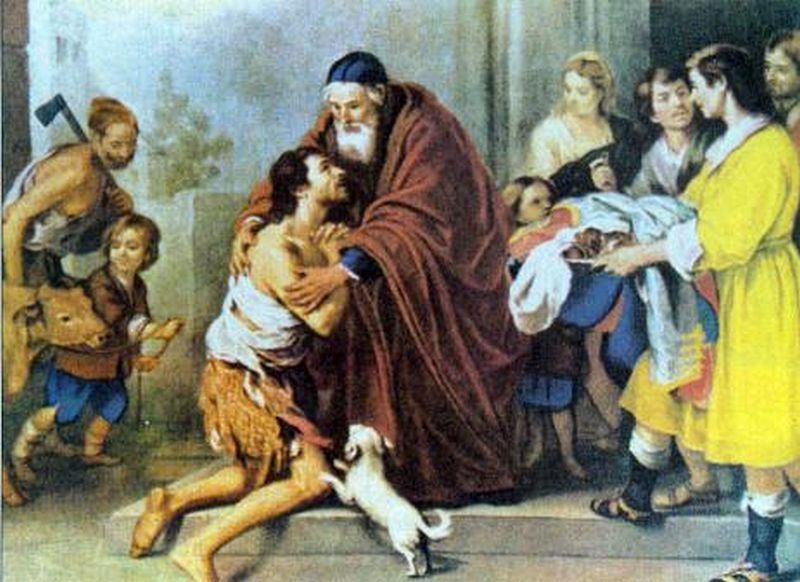 Пюви де Шаванн
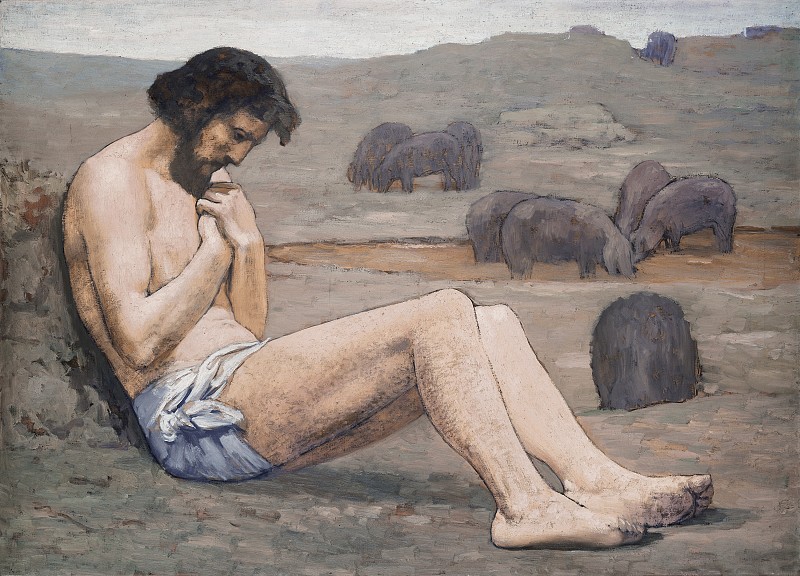 Иероним Босх
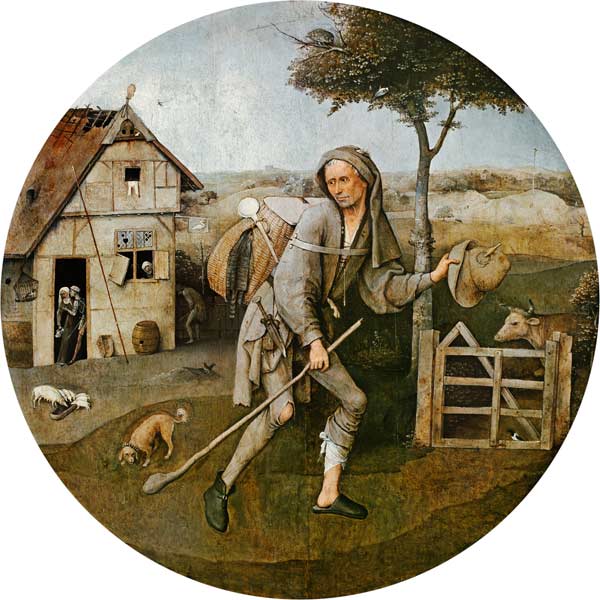 Жак Тиссо
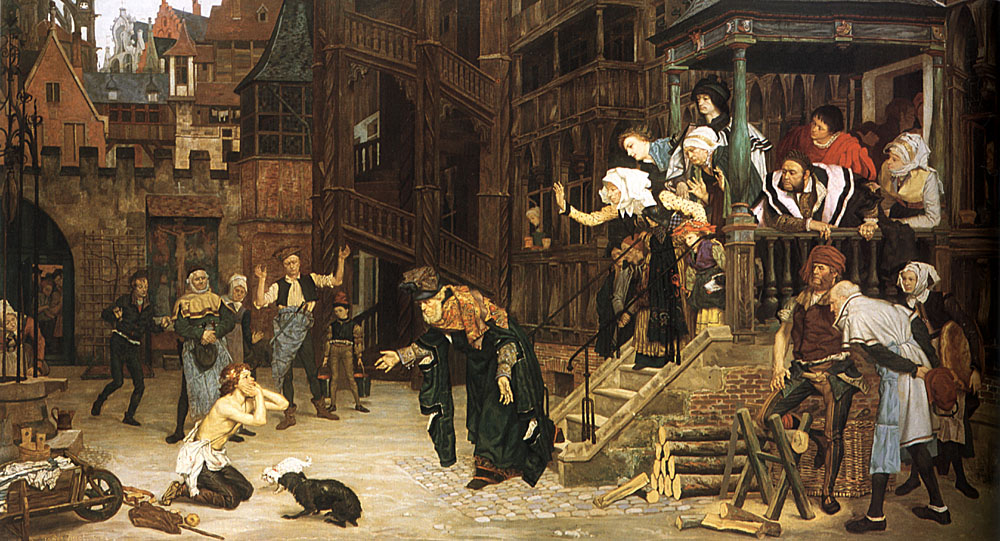 Лосев Н.Д.
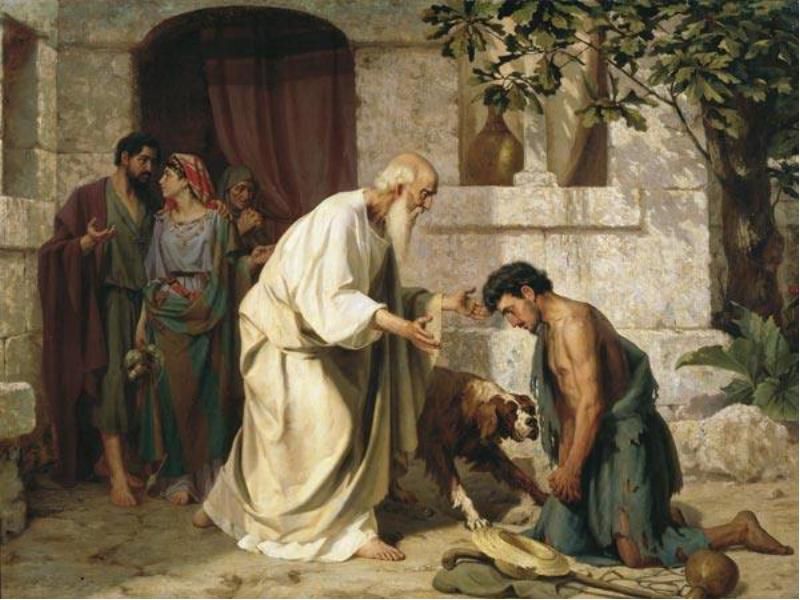 О.Королев
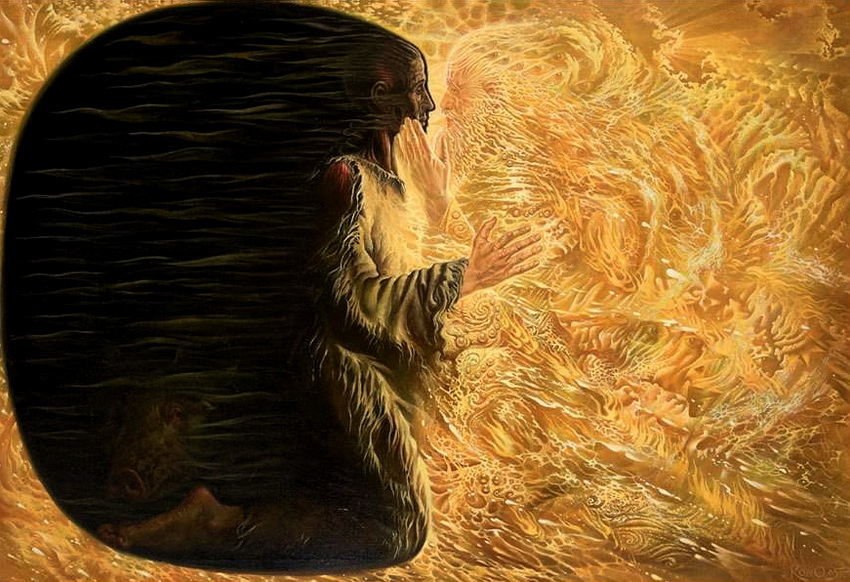 Лионелло Спада
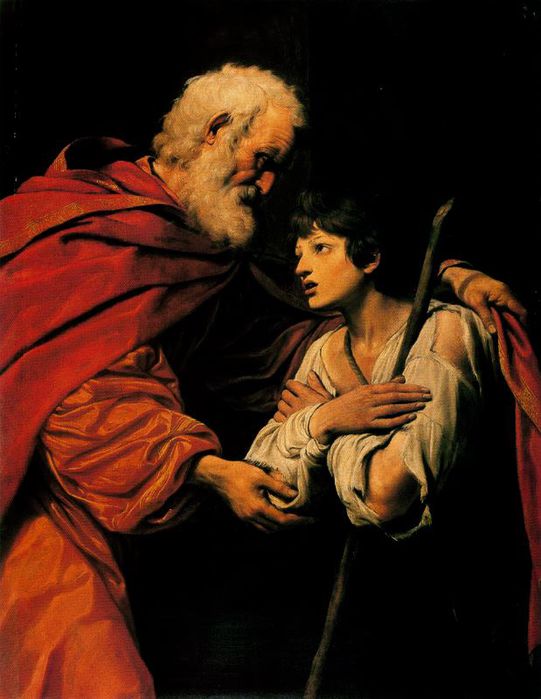 Илья Глазунов
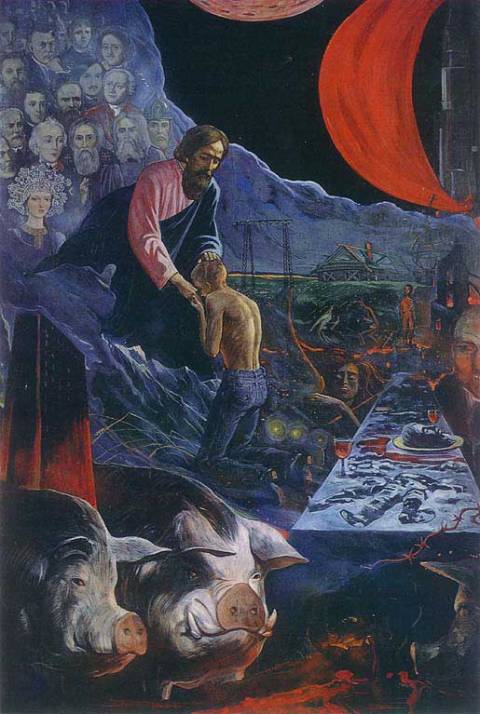